Презентуємо курс: «Соціологія праці»
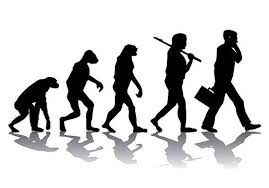 «Труд сделал из обезьяны человека»
Ф.Енгельс
МІСЦЕ І РОЛЬ «СОЦІОЛОГІЇ ПРАЦІ» В СИСТЕМІ ПРОФЕСІЙНОЇ ПІДГОТОВКИ
Сьогоднішня соціально-економічна ситуація в Україні ставить особливі вимоги до вивчення різних аспектів життя суспільства, вимагає нового економічного мислення та господарської культури фахівців. Від майбутніх соціологів, фахівців у галузі соціології управління потребується розуміння соціальних аспектів ринкової економіки, вміння правильно оцінювати ситуації у сфері праці, соціально-трудових відносин та мотивацію працівників.
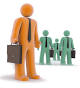 МЕТА І ЗАВДАННЯ КУРСУ
Метою курсу «Соціологія праці» є формування  у  студентів  соціологічного  погляду  на  трудову  діяльність; наукового  підходу  до  закономірностей  розвитку  і  функціонування  різних  утворень (систем, інститутів) в галузі праці; практичних навичок дослідження соціальних явищ і процесів, використання отриманих знань у професійній діяльності.
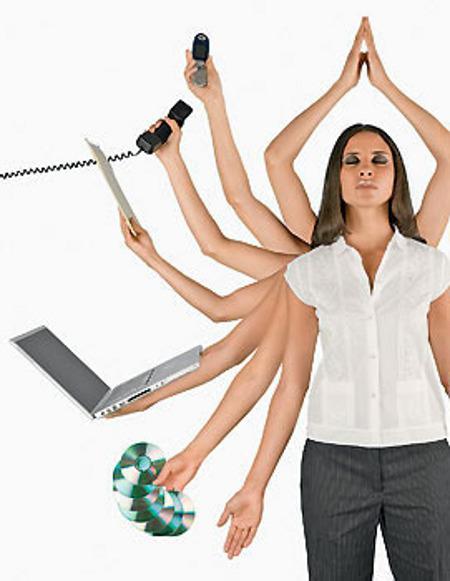 ЩО ВИВЧАЄ СОЦІОЛОГІЯ ПРАЦІ?
Cоціологія праці — спеціальна соціологічна теорія, галузь соціології, що вивчає трудову діяльність як соціальний процес, як необхідну умову життєдіяльності людини і суспільства, а також розглядає соціальні чинники підвищення ефективності праці, вплив науково-технічних і соціальних умов на ставлення людей до неї.
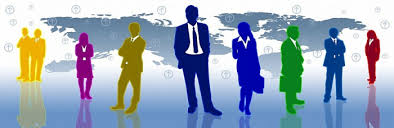 Основна категорія  курсу «Соціологія праці»
Праця — цілеспрямована діяльність людей, в результаті якої створюються матеріальні і духовні блага. Соціологія розглядає працю як основну форму життєдіяльності людського суспільства, основну умову його буття.
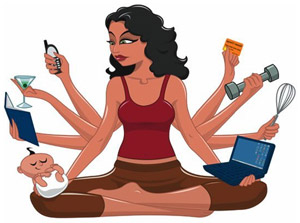 Формування теоретичних і практичних уявлень про працю
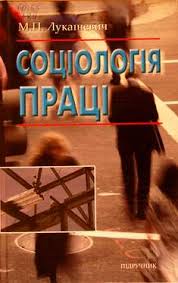 Донауковий період за своєю тривалістю є найдовшим (III ст. до н.е. — XVIII ст. н.е.) і характеризується формуванням найбільш загальних уявлень про працю, її місце в суспільстві. Цей період пов'язаний з розвитком ідей про працю в Стародавньому Єгипті, в античних цивілізаціях Греції та Риму, середньовічній Європі.
Формування теоретичних і практичних уявлень про працю
Класичний період формування соціології праці охоплює XVIII — початок XX ст. Головні його напрями:— обґрунтування протестантської трудової етики (М. Лютер, Ж. Кальвін);— політекономічні дослідження праці                        (А. Сміт, Д. Рікар-До, У. Петті);— утопічні уявлення про працю (Т.Мор,    А. Сен-Сімон, Ш. Фур'є, Р. Оуен);
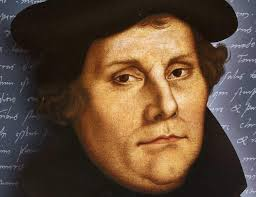 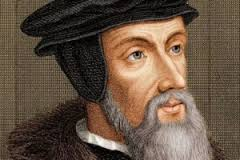 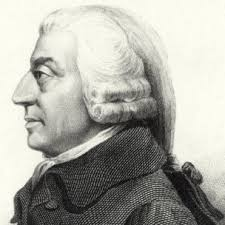 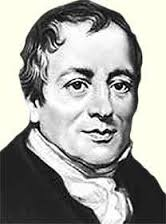 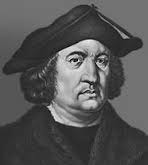 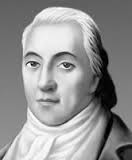 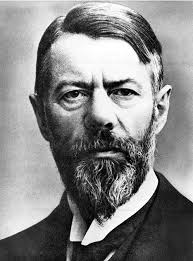 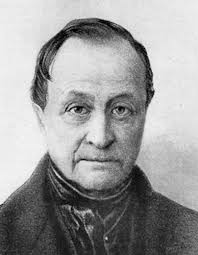 — вивчення характерних особливостей індустріального суспільства         (О. Конт, Е.Дюркгейм, М. Вебер, К. Маркс,       Ф. Енгельс);— емпіричні дослідження проблем праці (Ч. Бут, Б. Вебб, Л. Віллерме);— вироблення основних категорій і понять соціології праці (Е. Дюркгейм, К. Маркс).Саме в цей період було закладено наукові засади формування соціології праці як самостійного наукового напряму.
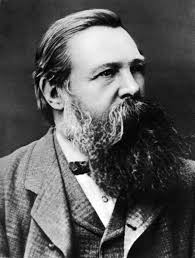 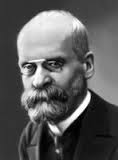 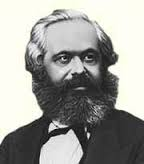 Формування теоретичних і практичних уявлень про працю
Якщо на попередніх етапах центром розвитку соціології праці була Західна Європа, то наприкінці XIX ст. він поступово переміщується у США. А з 20 — 30-х років XX ст. (саме цими роками окреслюється початок сучасного періоду розвитку соціології праці) американська соціологія перебирає на себе провідну роль у світі.
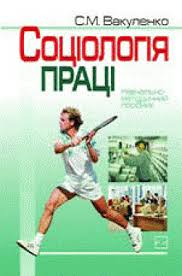 Основна проблематика «Соціології праці»
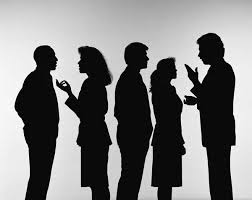 Соціологія праці бере участь у розробці таких проблем:— діагностування процесів, які відбуваються у трудових колективах;— вивчення соціального самопочуття працівників;— вирішення трудових конфліктів;— встановлення «зворотного» зв'язку між керівниками та працівниками для прийняття науково обґрунтованих рішень;
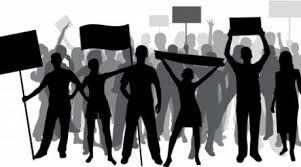 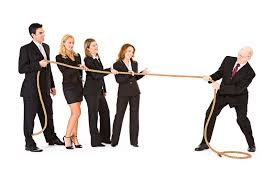 Основна проблематика «Соціології праці»
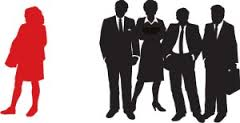 — вивчення ділових і особистих якостей керівників підприємства;— організація ділових ігор, тренінгів для розв'язування різноманітних проблем підприємства, формування ефективного стилю керівництва;— участь у виробленні іміджу сучасного керівництва;— участь у маркетингових дослідженнях тощо.
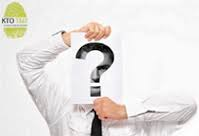 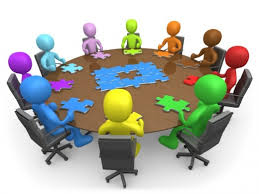 «Зеркало человека — его труд»Станьте видатним фахівцем у цій сфері. Бажаю Успіху!
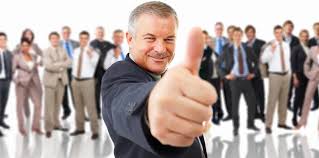 Розробник курсу:  кандидат філософських наук, доцент кафедри соціології Бірюкова Тетяна Федорівна